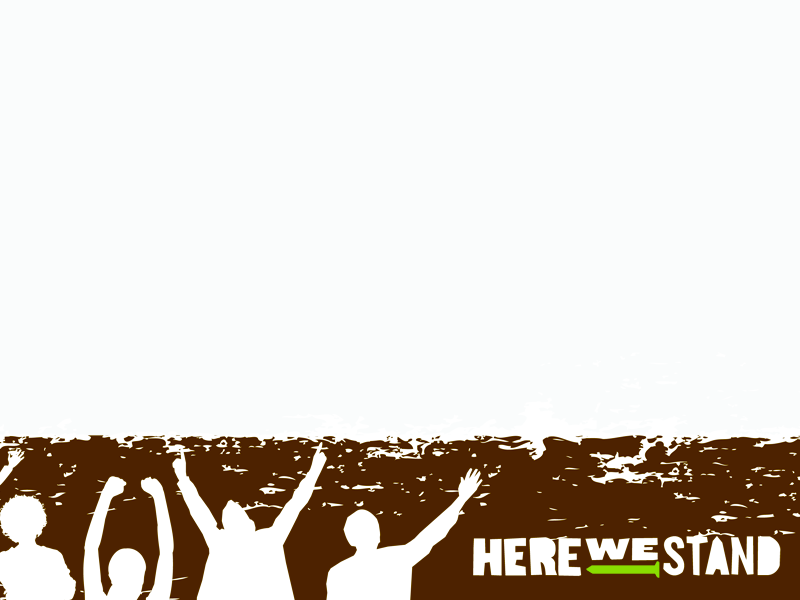 Parables of Lost and Found
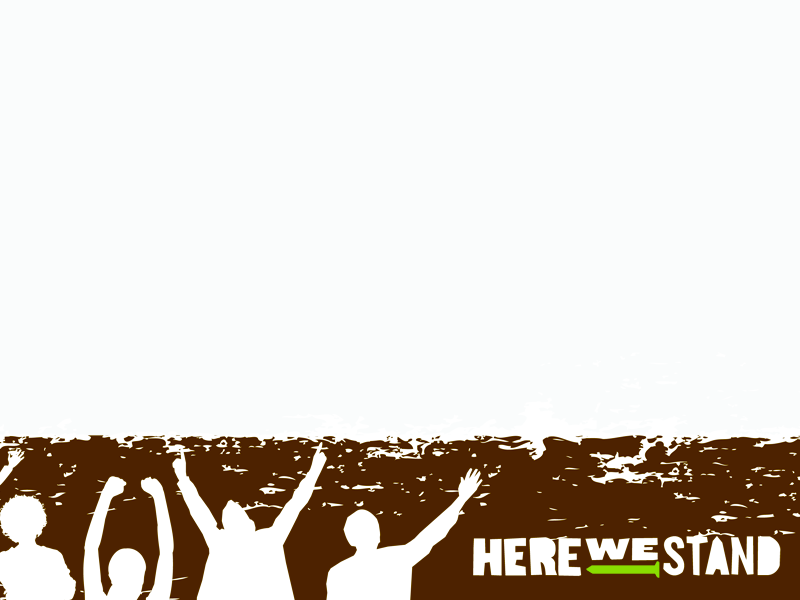 Gather
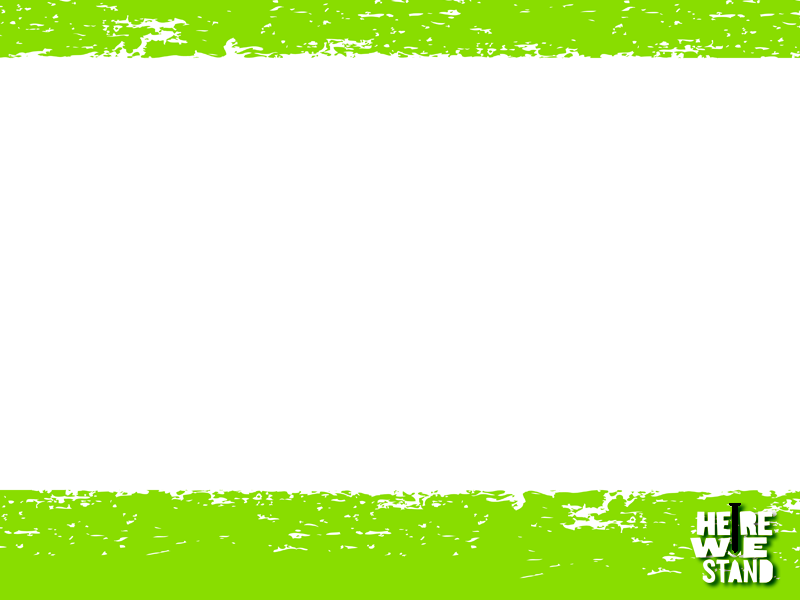 Today’s Story
Bible Text: Luke 15
Lesson Focus: God always makes an extra effort to find the lost and welcome them home.
Big Question: Does God really look for everyone who is lost?
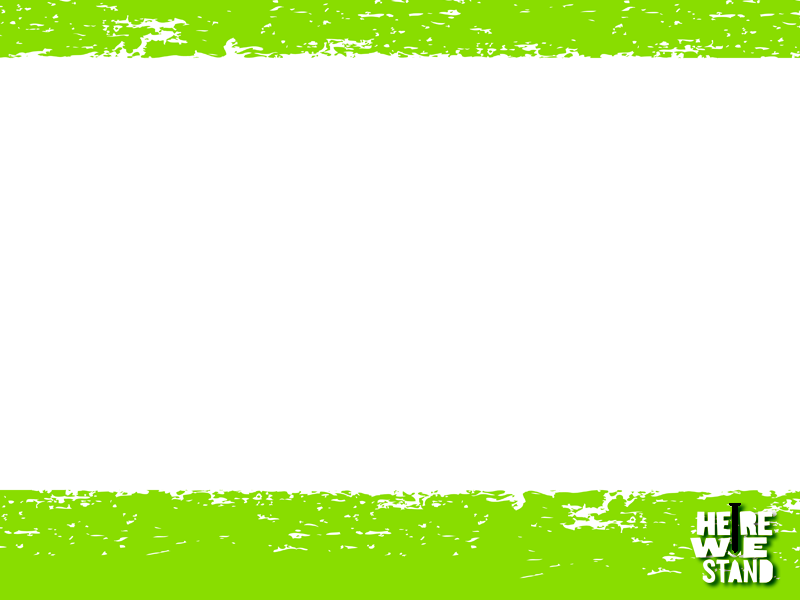 Key Words
LOST: the result of having gone astray. We may be lost in the sense of being missed by those from whom we have departed and in the sense of not being able to return to the proper place or path.
FOUND: the result of searching to locate, attain, or obtain that which or whom was lost.
GRACE: the freely given, unmerited favor and love of God; “God’s Riches at Christ’s Expense.”
FORGIVENESS: the pardoning of an offense or an offender; the act of holding a person blameless, as God freely does for us.
CELEBRATE: to make known publicly or to proclaim or praise widely when something special has happened, such as the lost being found and forgiven.
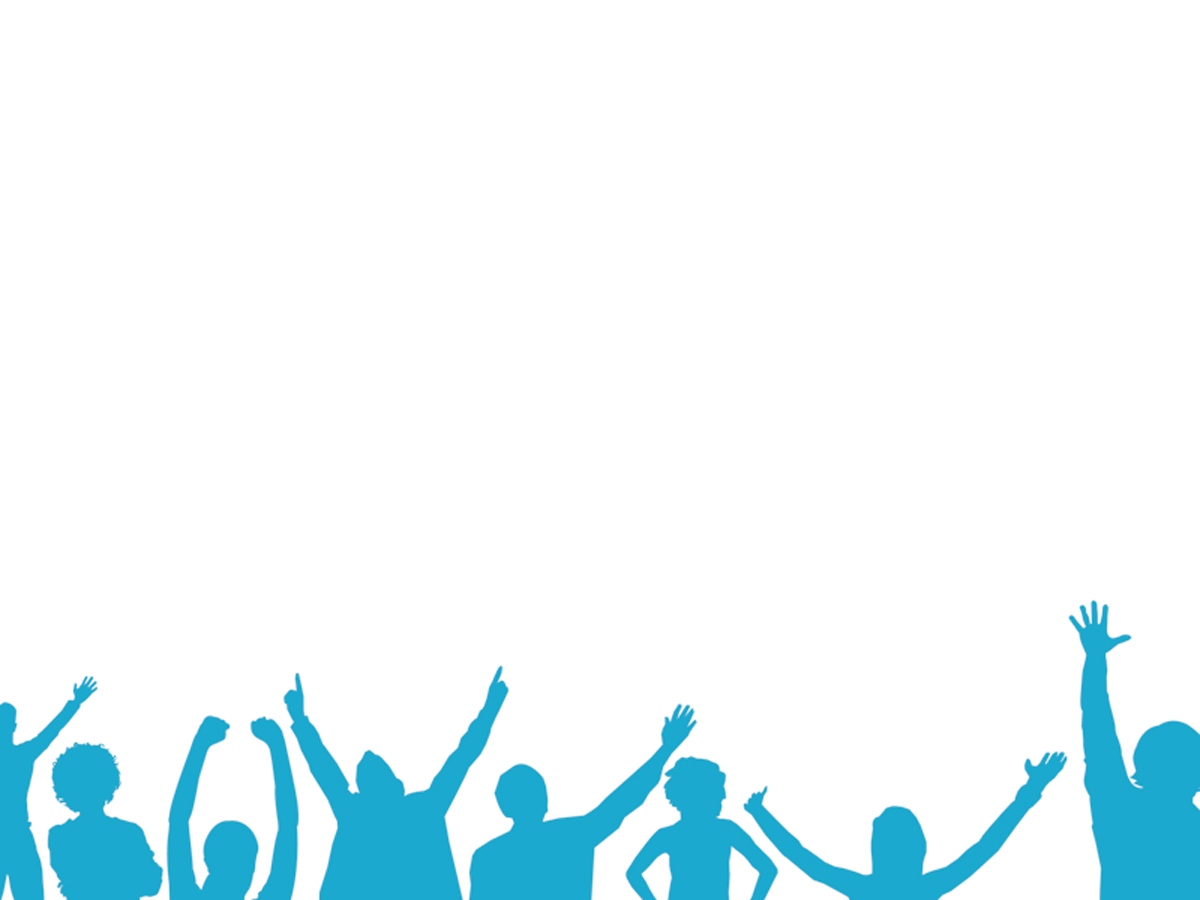 Opening Prayer
Student 1: Gracious God, at times it's difficult to understand the depth of your grace and forgiveness. 
Student 2: Forgive us for those times when we have wandered away from you to do our own thing or follow our own desires. 
Student 3: Thank you for your unconditional love and forgiveness that welcome us back with open arms. 
Student 4: Help us, Lord, to understand that you love everybody, not because of what we have or have not done, but because we are your creation, created in your image. 
Student 5: Help us, also, to join in the search for your lost children, as we pray in your name.
All: Amen.
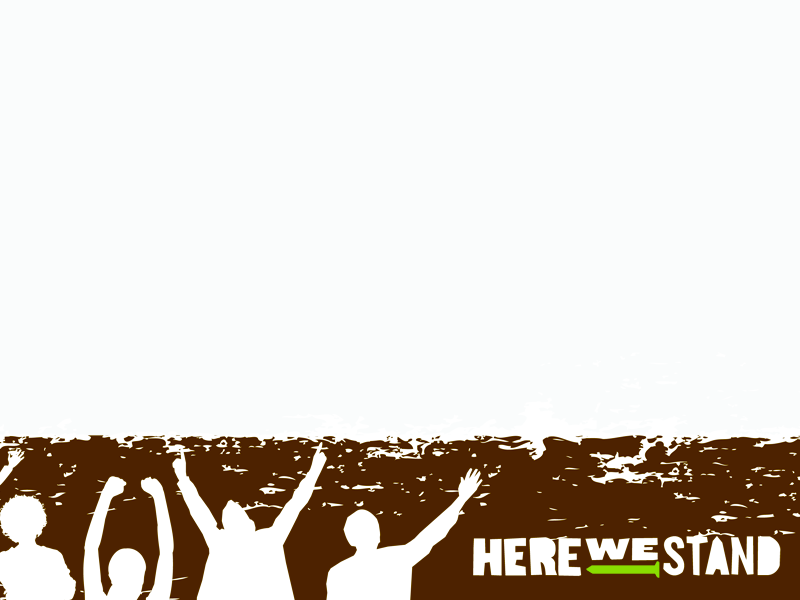 Teach
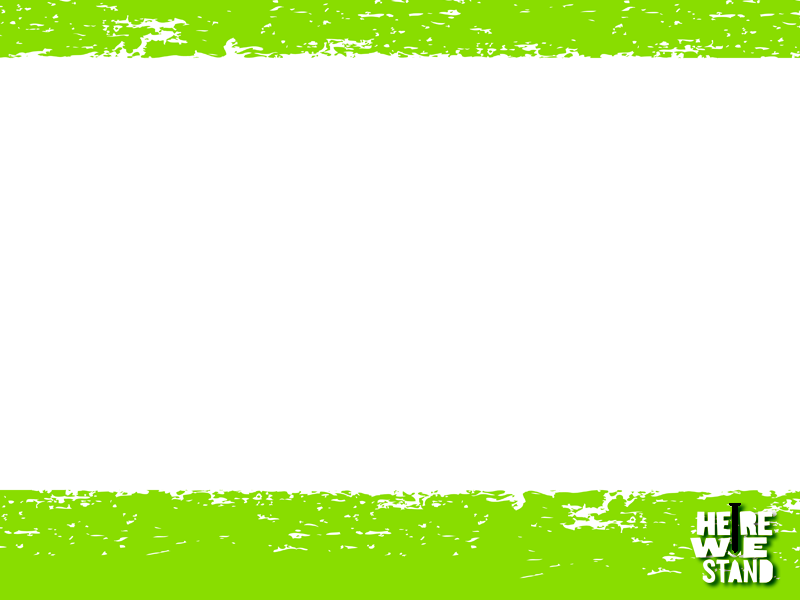 My Faith Story
Big Question: Does God really look for everyone who is lost?
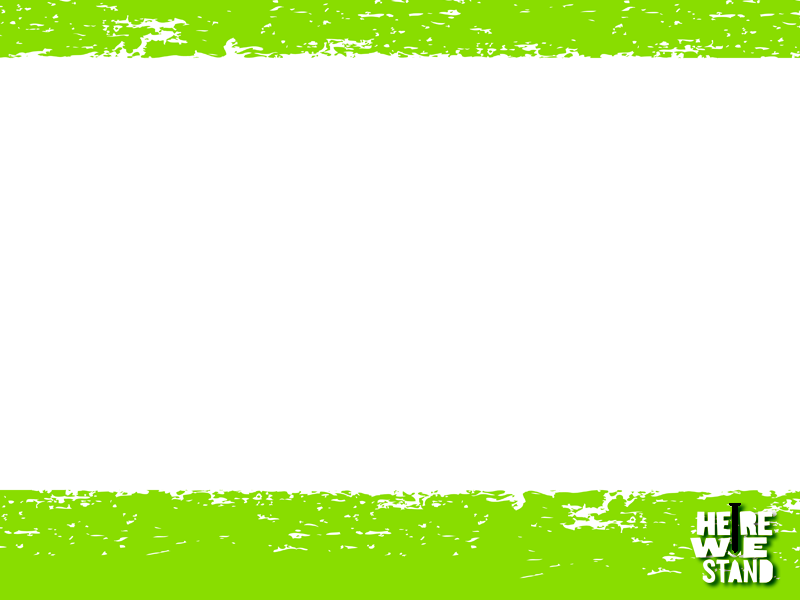 Lost and Found
Have you ever lost something? Like your wallet? A jacket? Something important to you?
How did you feel when your were looking for it?
How did finding it or someone else finding it make you feel?
What if there we hid money around the great hall and told you to find it. How would you feel if someone else found that money?
Would you feel any different if that money had belonged to you in the first place, before it was lost.?
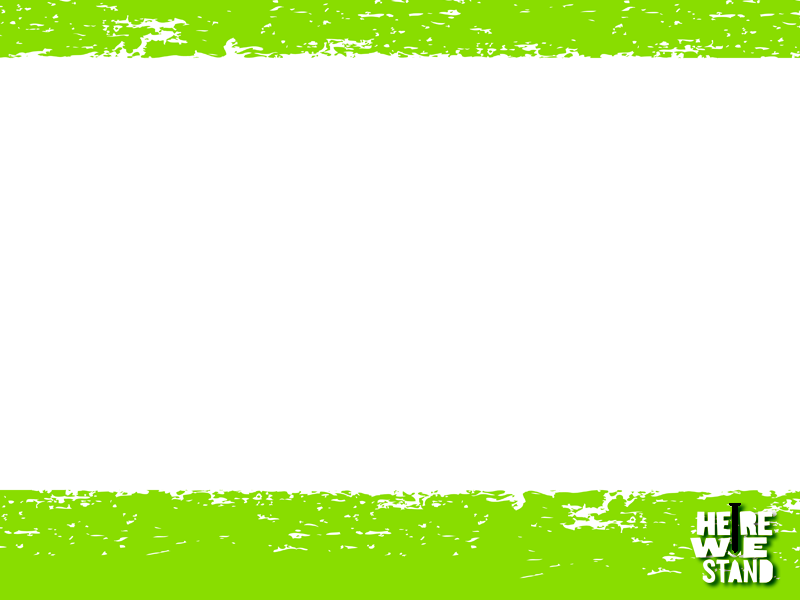 Luke 15:1-7, 8-10, 11-32
What is the “grace moment” in each of the three parables?

What is a parable?

What do we learn about grace from these parables?
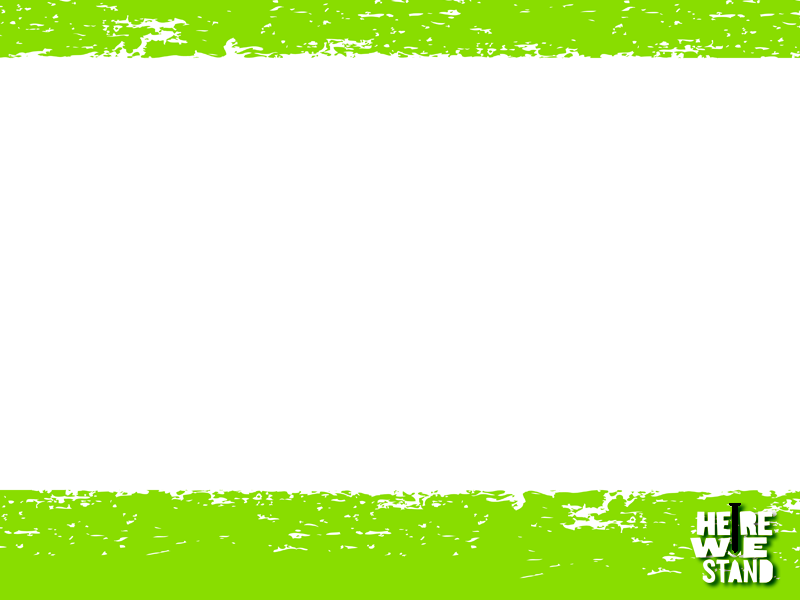 The God Who Stays
What did you hear?

How does this song relate to our story?
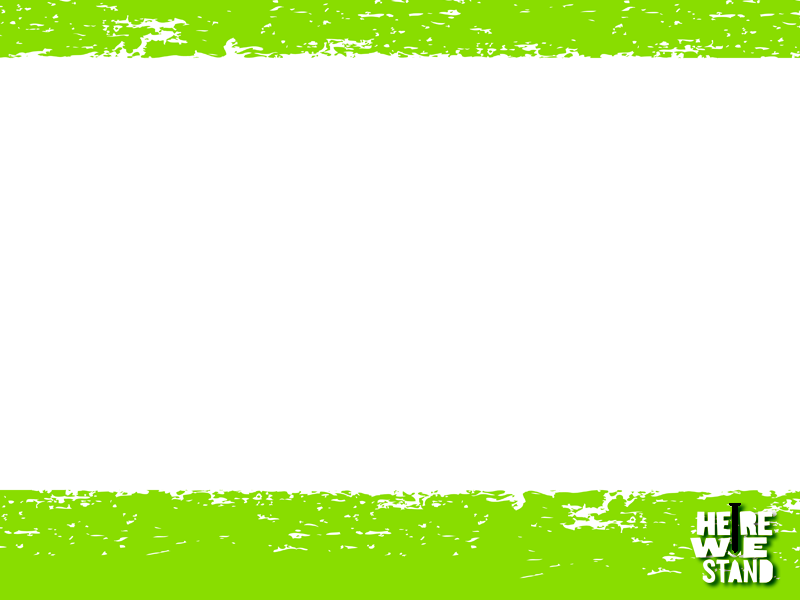 GRACE
A gift that offers hope to all who are lost.
Unconditional love
We don’t have to do anything to receive God’s grace
When is it easy to be caring and forgiving toward others?
When is it hard?
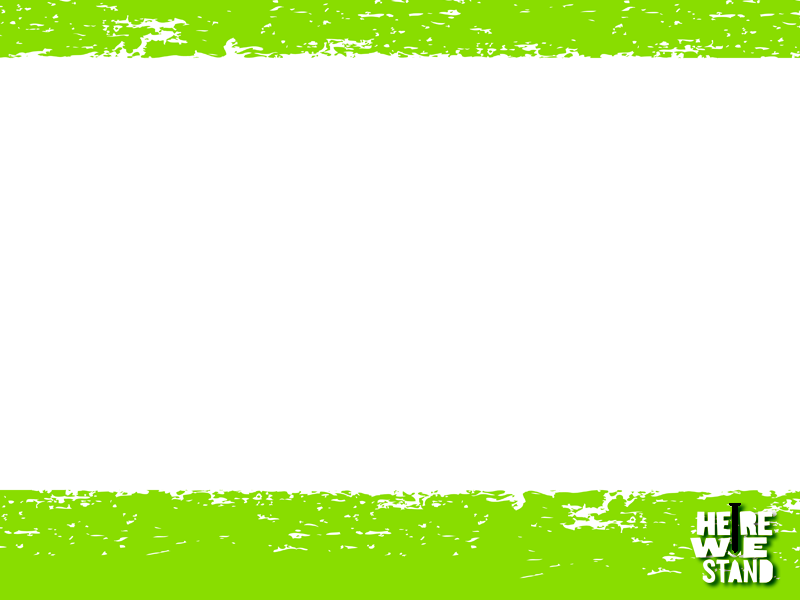 The color of grace
work as a group to come up with a definition of grace. 
Use this definition to make a colorful poster/ banner for the class
As you work, use grace-filled interactions
God is always loving and forgiving toward you and toward others
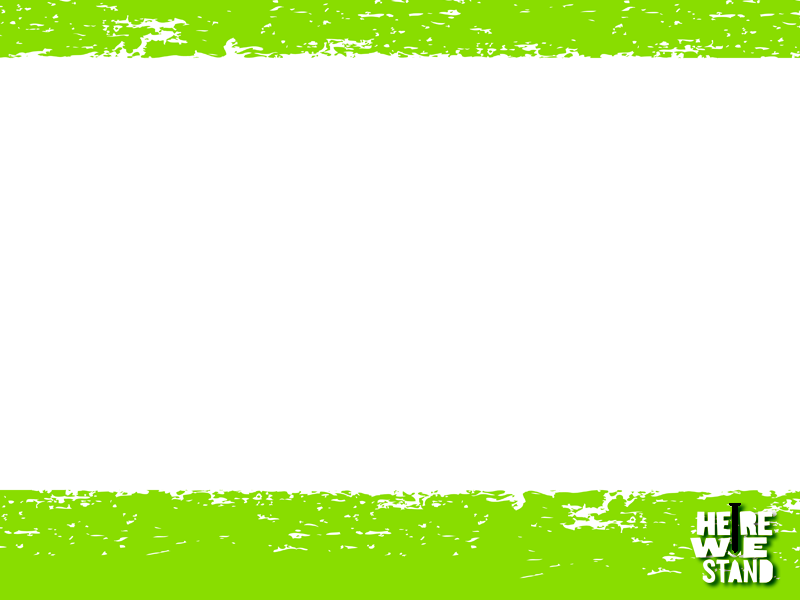 Ephesians 2:8-10
Are we saved by good works?
What role do works play in our life of faith?

Read World of the Bible Side bar p. 1923. Lutheran Perspectives, and Faith reflections.   
   What insights do you gain form these.
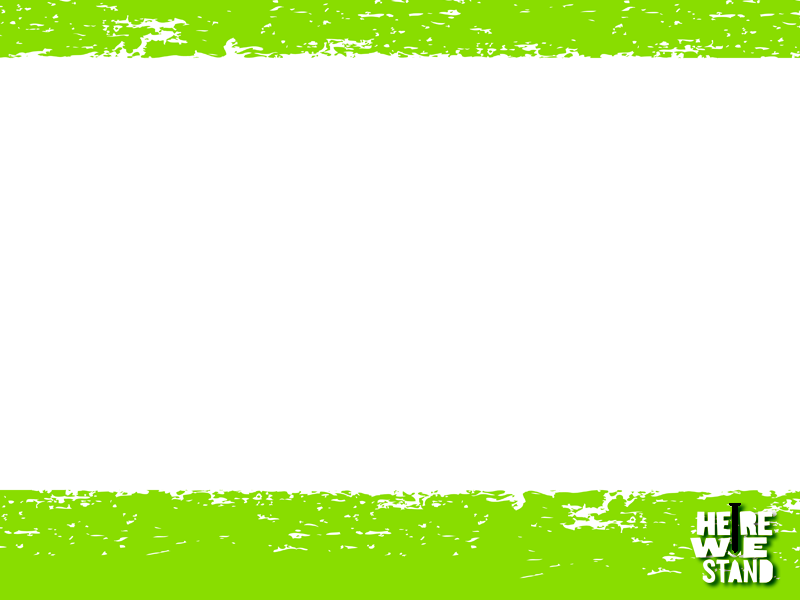 Isaiah: 26:10
Why do you think God shows grace to the wicked even though they choose to ignore it?
Have you ever ignored God’s grace?
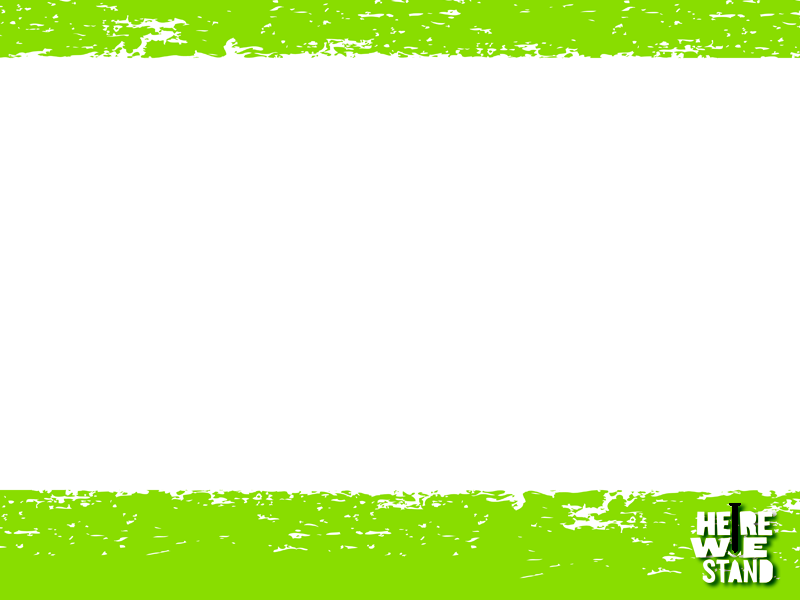 Romans 5:12-21
Who was that one man who sinned?
What do your remember about that story?
Who is that one man that brings grace?

The effect of God’s grace outweighs anyone one person’s sin.
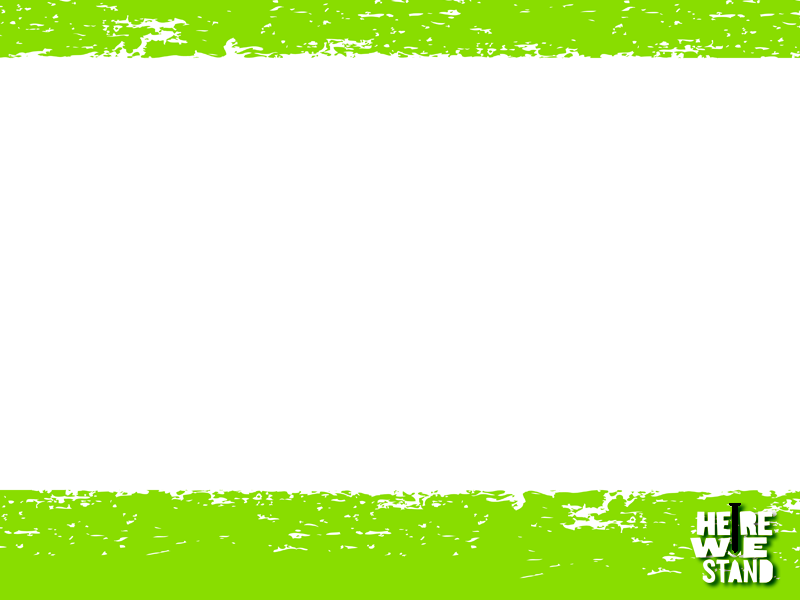 Ezekiel 34:11-16
What did the good shepherd do for his sheep?
Can you think of a time when you were lost?
Can you think of a time when your were found?
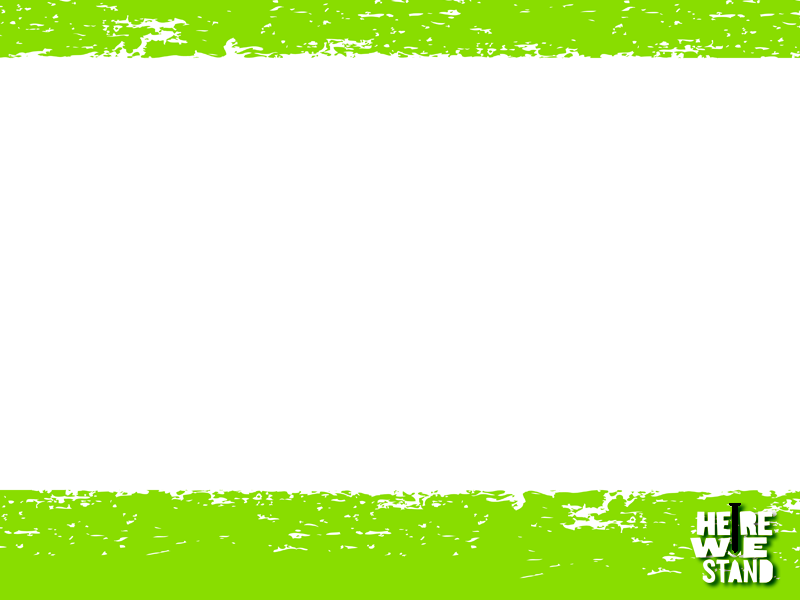 Open the Catechism—HWS 303
5th Petition of Lord’s prayer
What does it mean to be worthy?
What does it mean to receive grace?

Read example p. 8 top of leaders guide
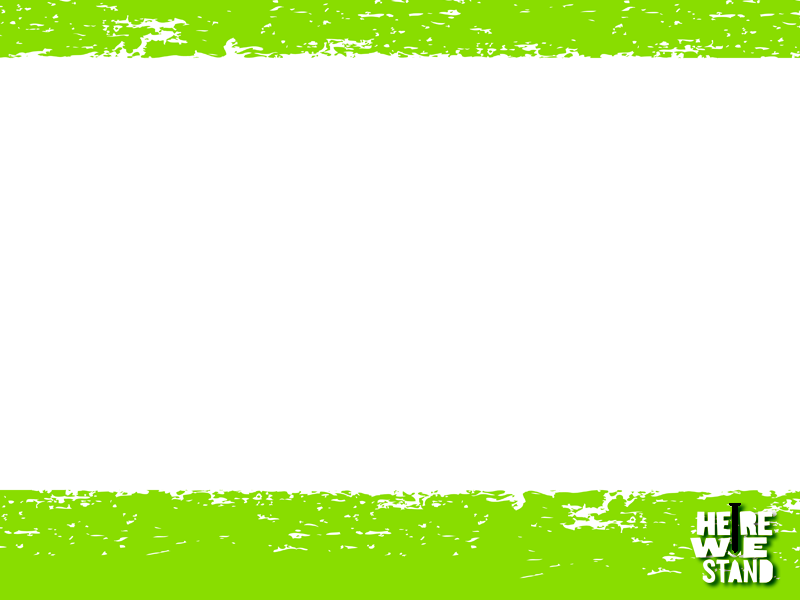 Take-aways
God Loves the lost and sinful
God is like the shepherd who will find you and bring you back
We are called to celebrate God’s radical grace.
Baptismal promise---to live among God’s faithful people
Living in a community can help us hear God’s voice calling us to follow.
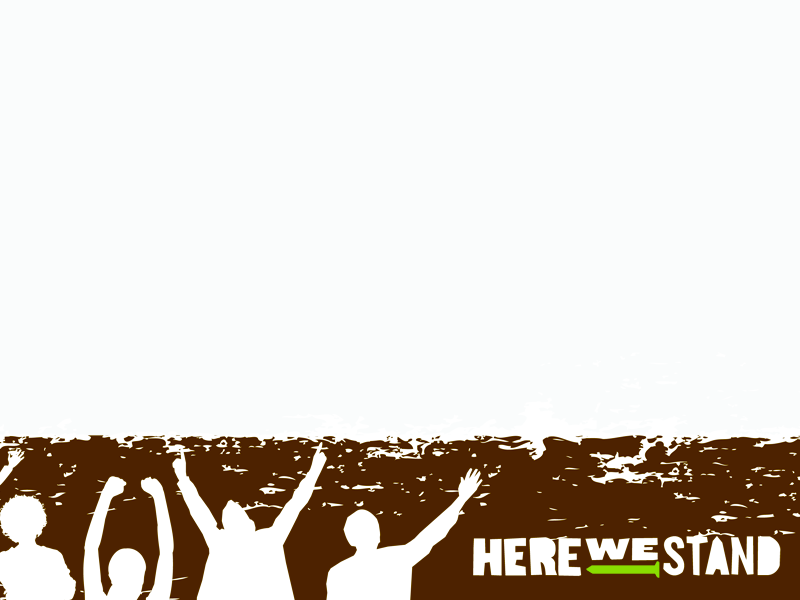 Quiz Show
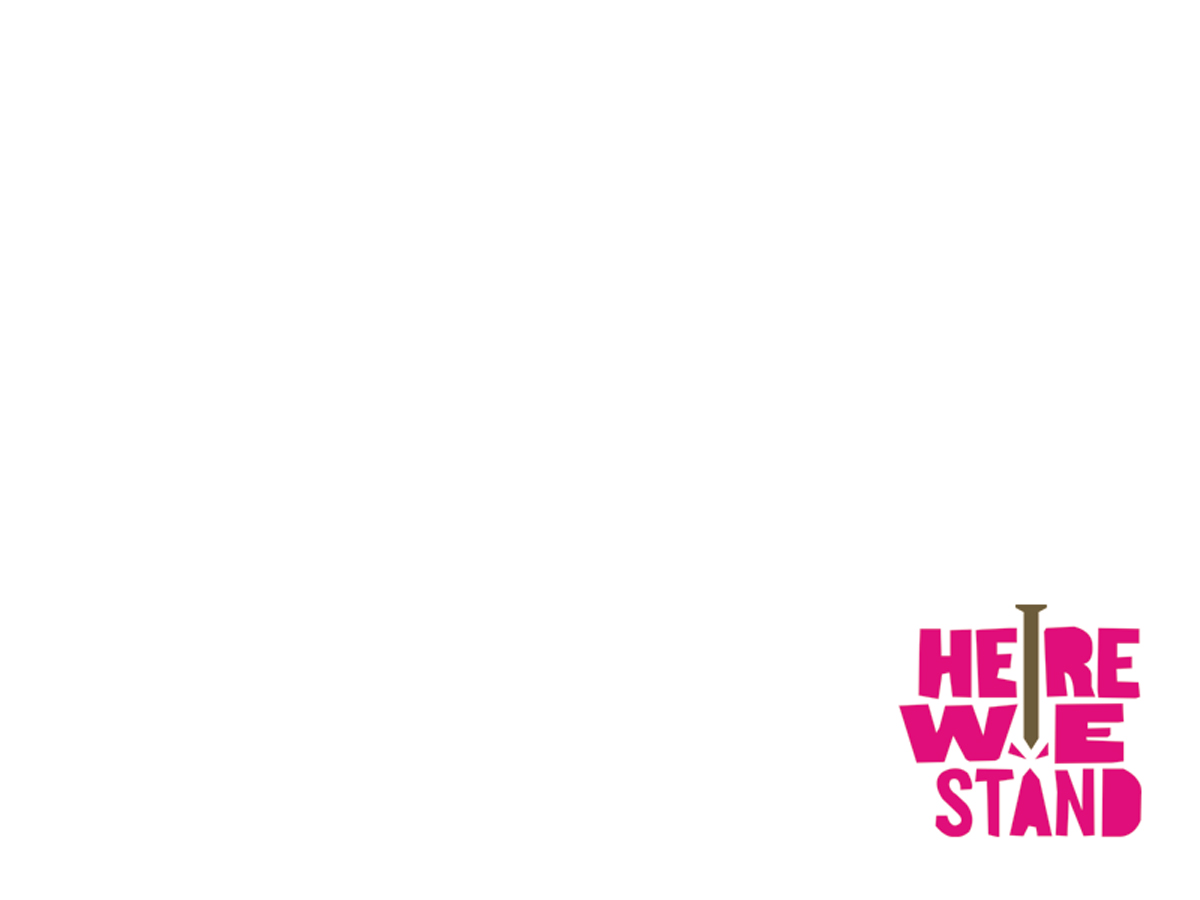 1. God’s grace is for…
Jewish people only.
only those who do good works.
saints, but not sinners.
everyone.
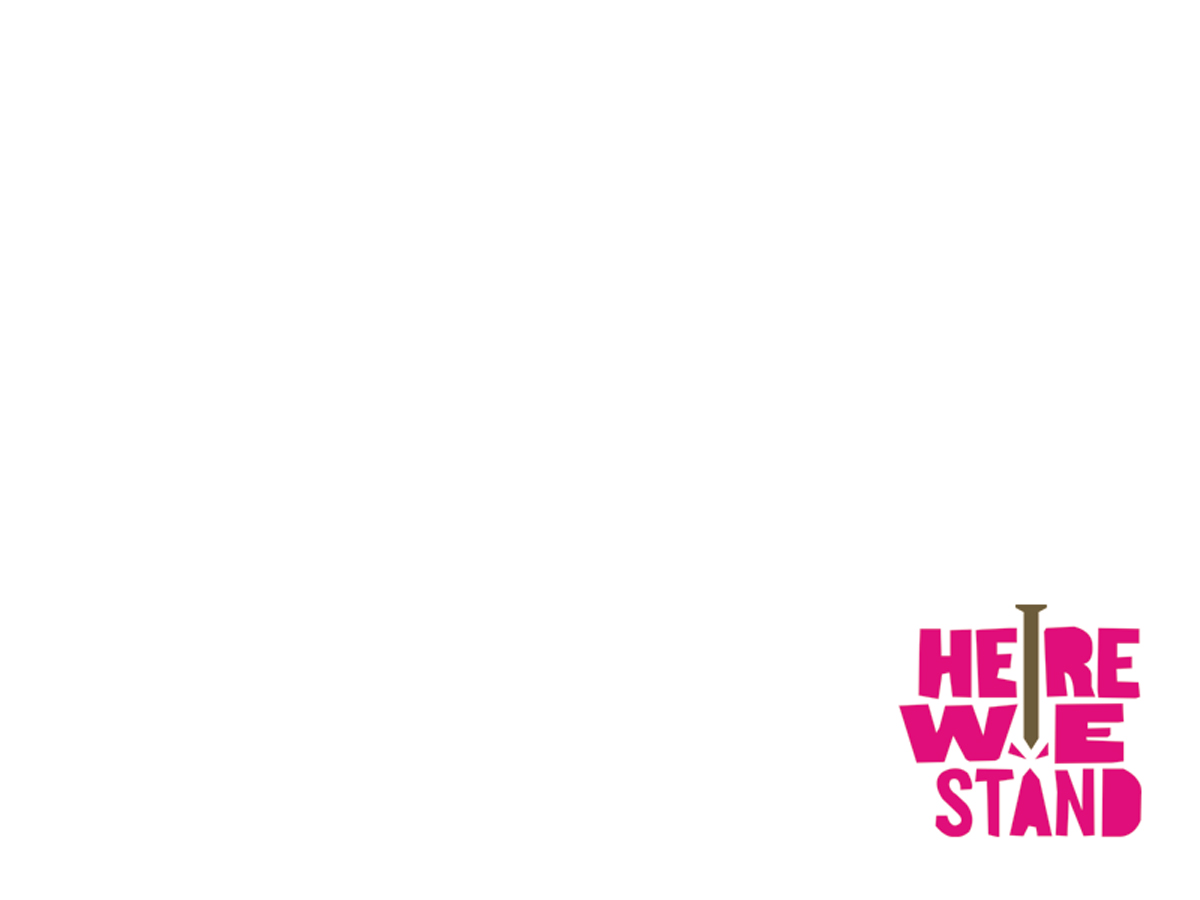 2. The prodigal son…
partied with his inheritance money.
never returned home.
sought his father’s forgiveness.
both a and c
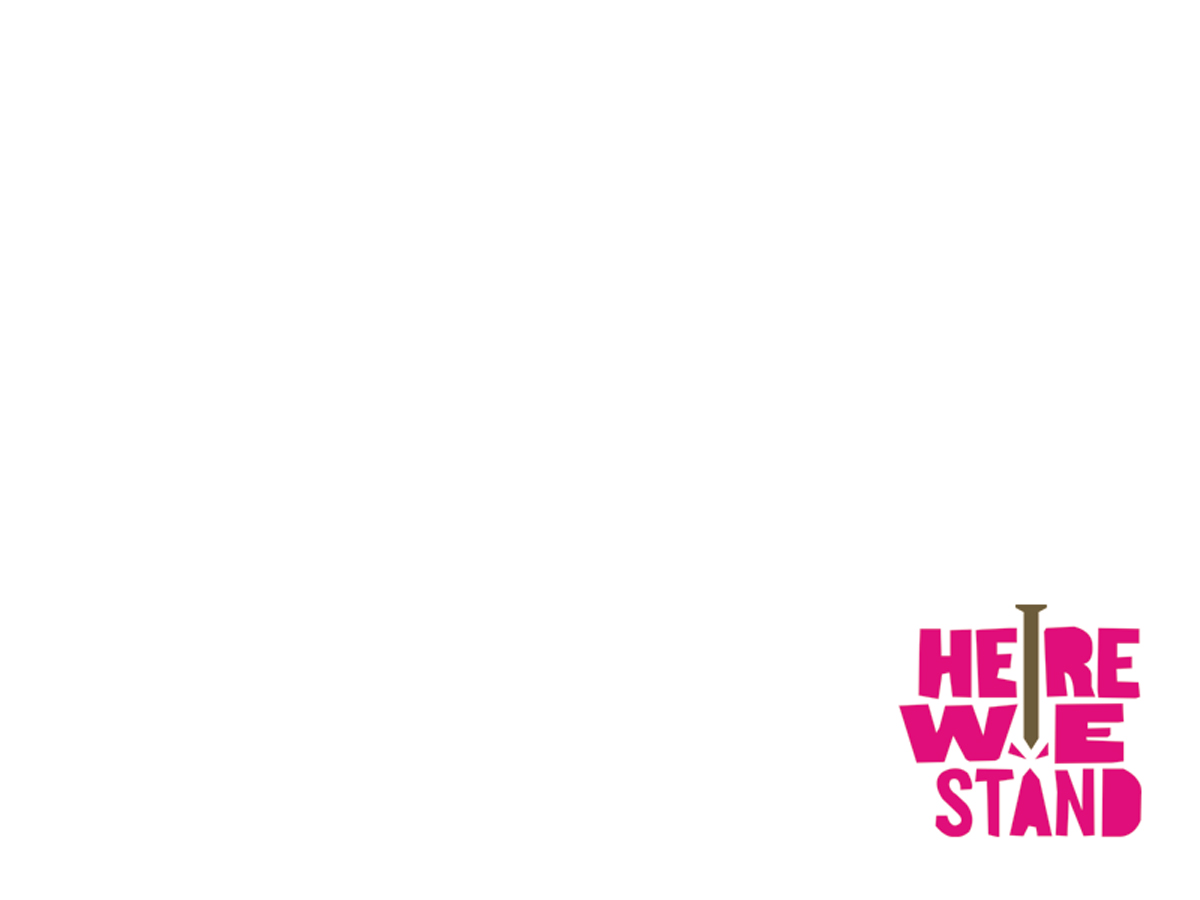 3. The older brother was angry because…
he remained faithful.
no one had thrown him a party.
both a and b
none of the above.
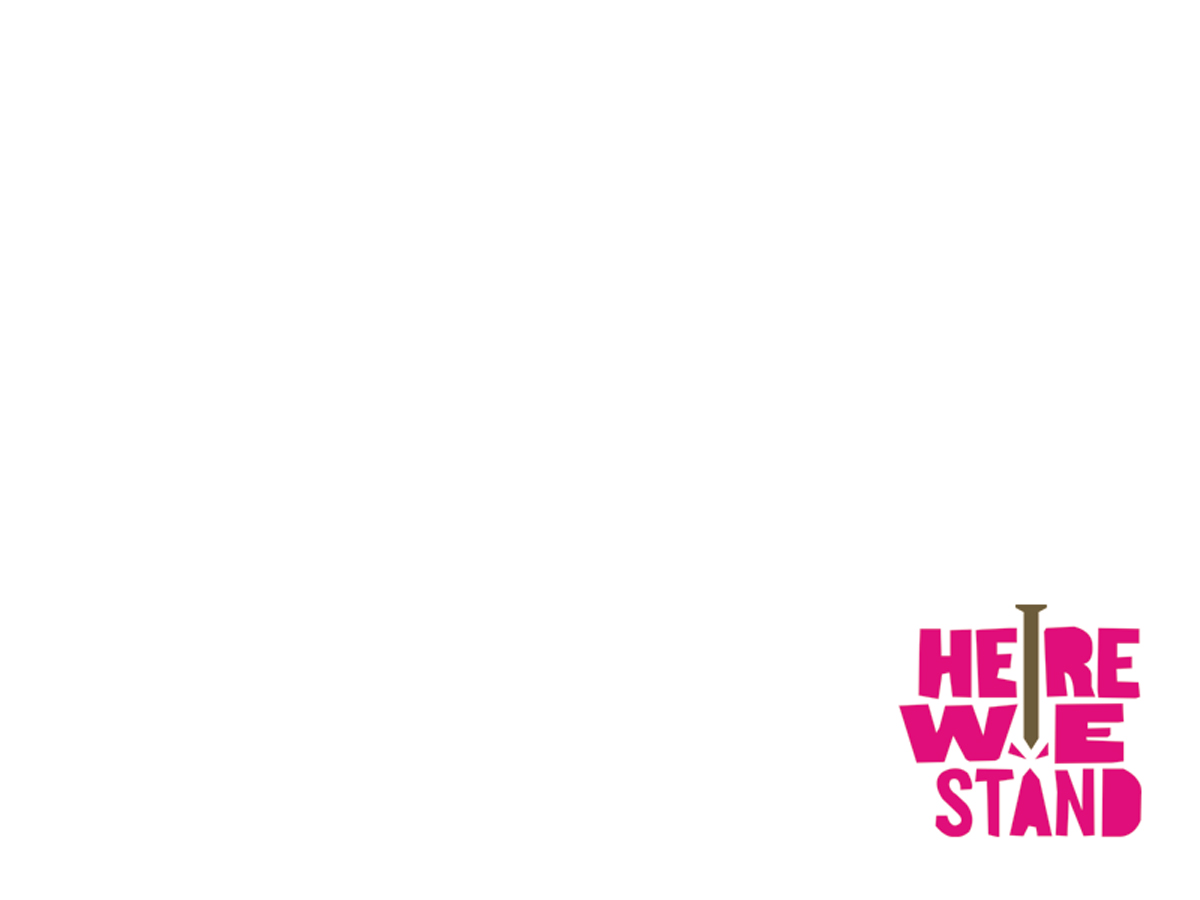 4. The father was watching for his son’s return because…
he was going to demand repayment plus interest.
he unconditionally loved his son.
he wanted to punish his son.
he wasn’t really watching.
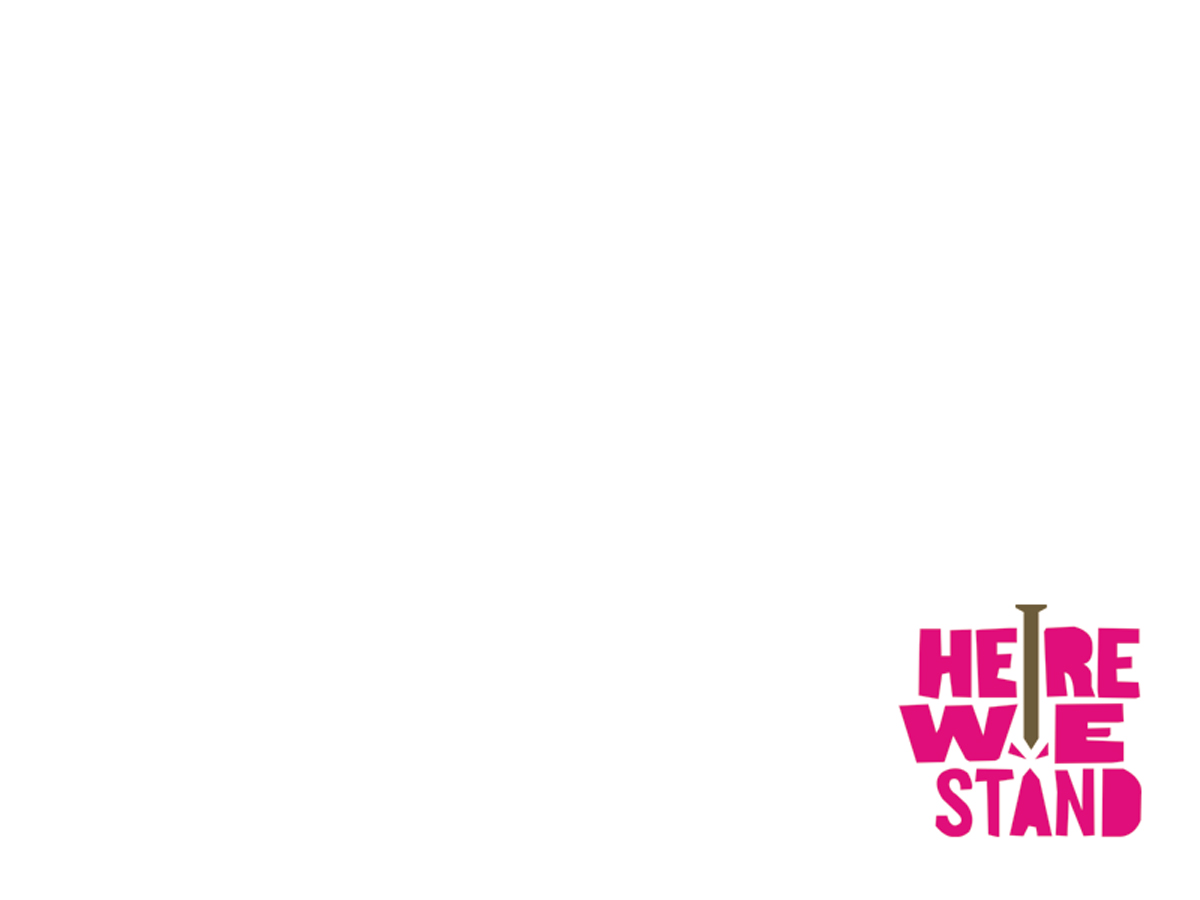 5. God’s love and forgiveness…
are unconditional.
include everyone.
are for Y-O-U.
all of the above.
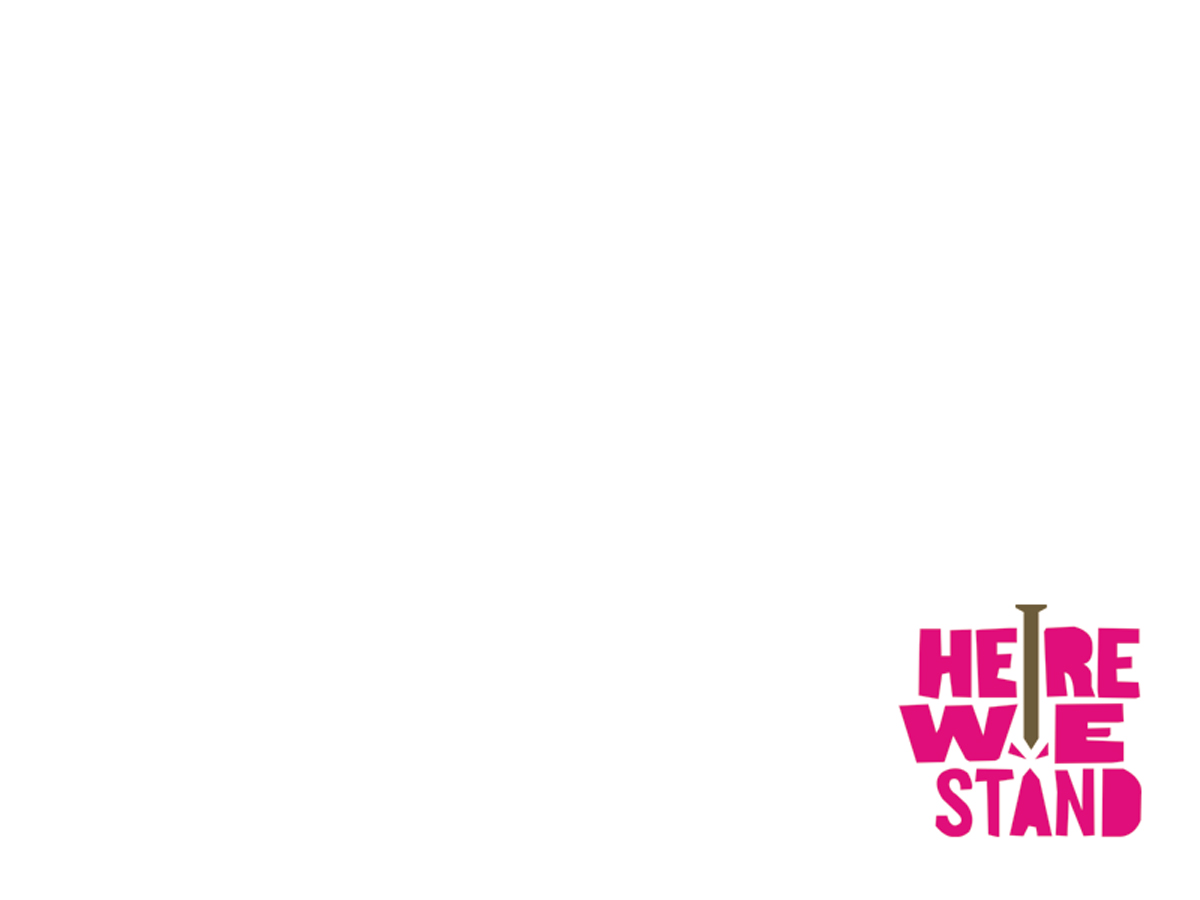 6. In the parables of the lost and found in Luke 15…
people were searching, but nothing was ever found.
those who found their “lost items” celebrated.
we discover that God’s love is unconditional. 
both b and c
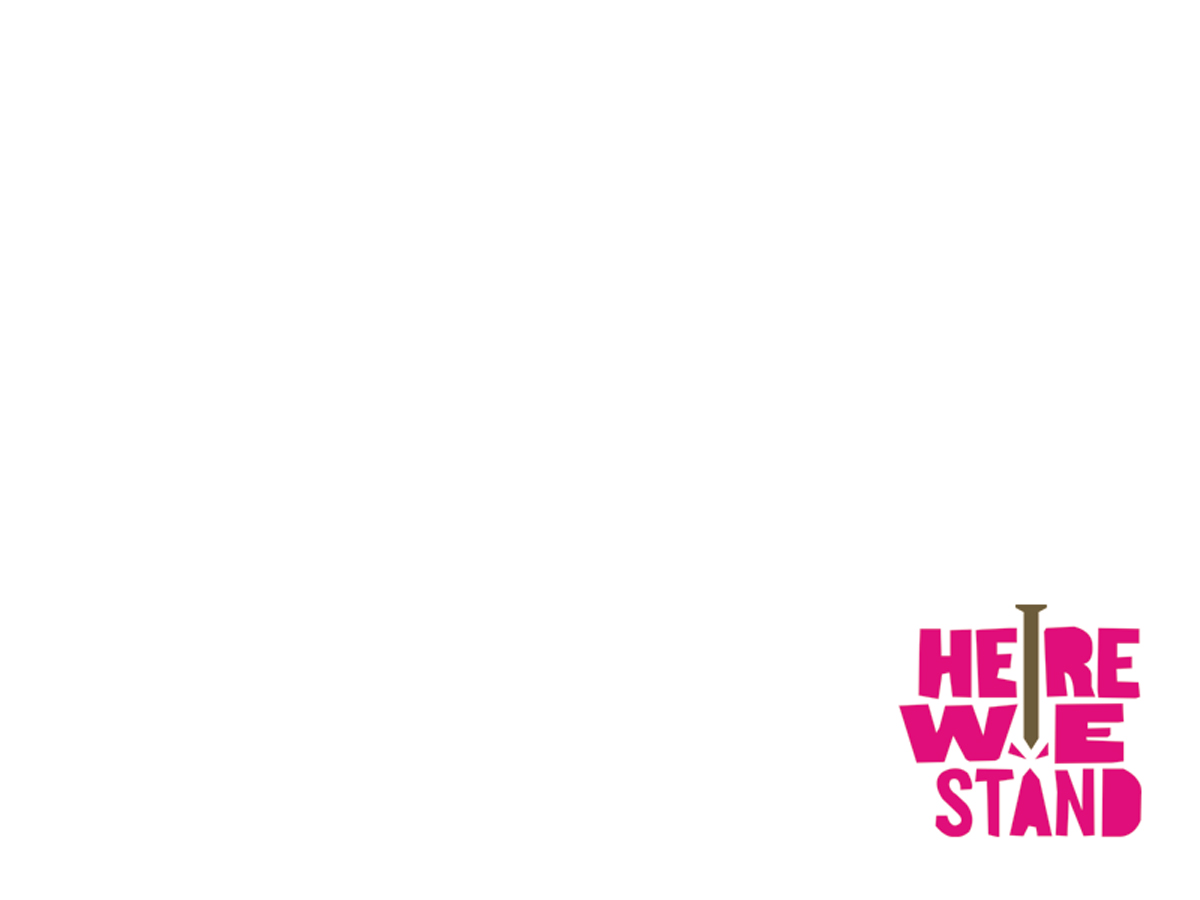 7. The lost and found parables have a common theme: What is lost can never be replaced.
a. True
b. False
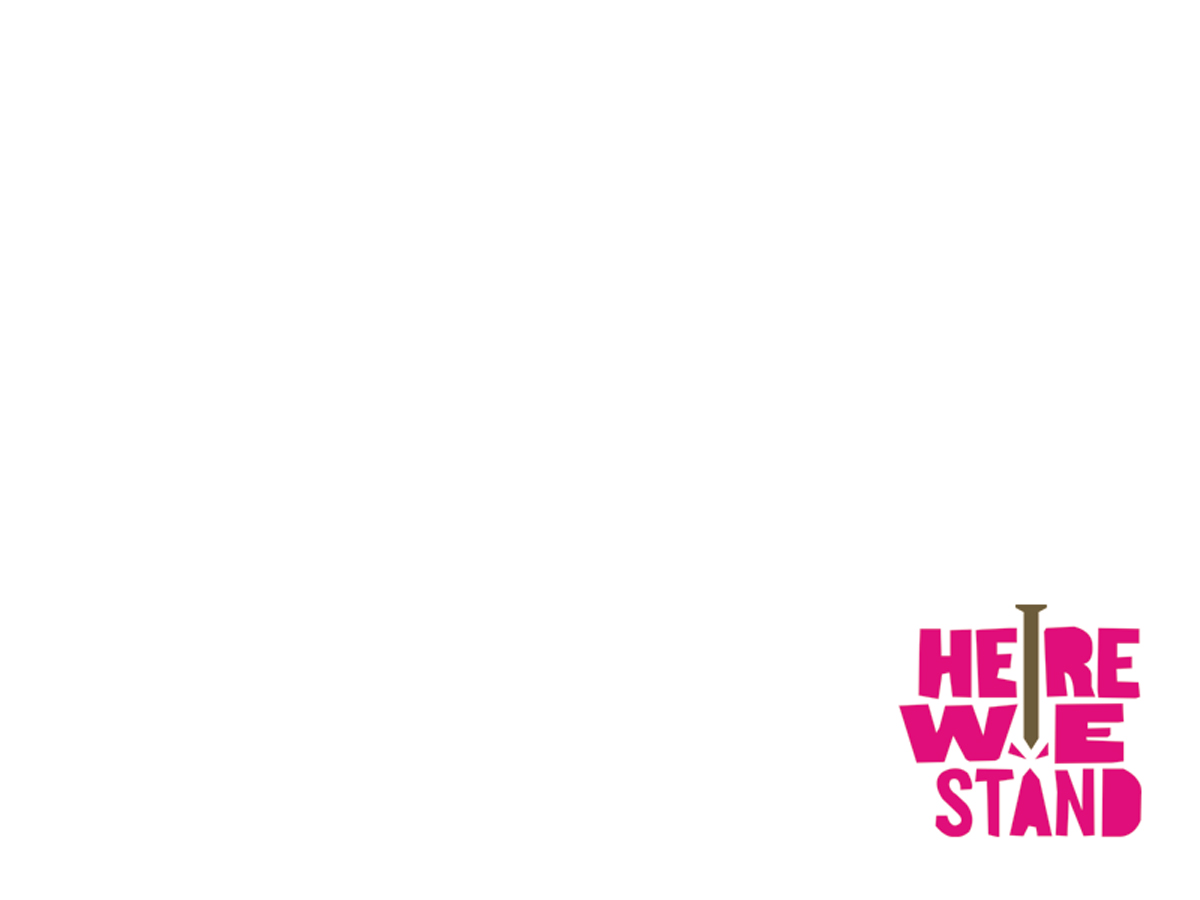 8. As Christians, we do not need to fear ever being lost.
a. True
b. False
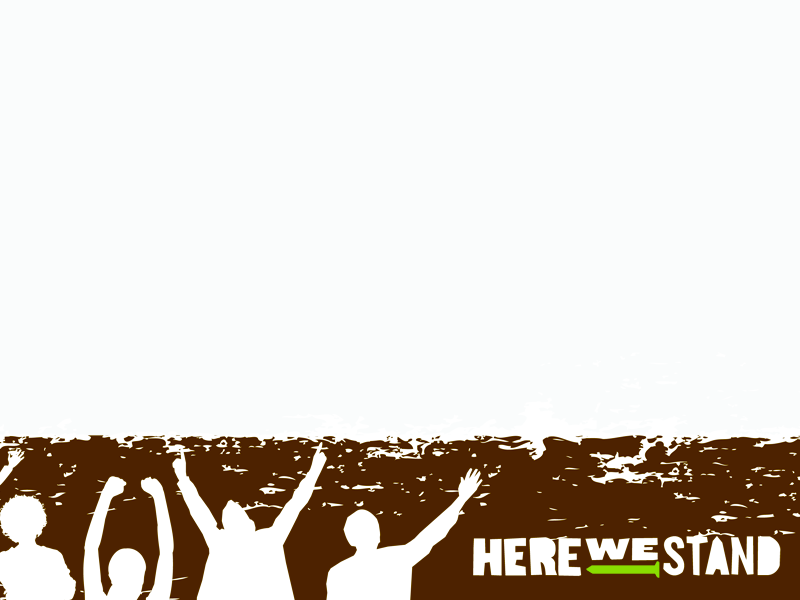 Take a Break